APLIKASI NATIVE 
PERTEMUAN 4
AGUNG MULYO WIDODO
TEKNIK INFORMATIKA
KEMAMPUAN AKHIR YANG DIHARAPKAN
Memahami aplikasi native pada Mobile phone
Keuntungan dan kerugian pengembangan apliksi native
[Speaker Notes: a]
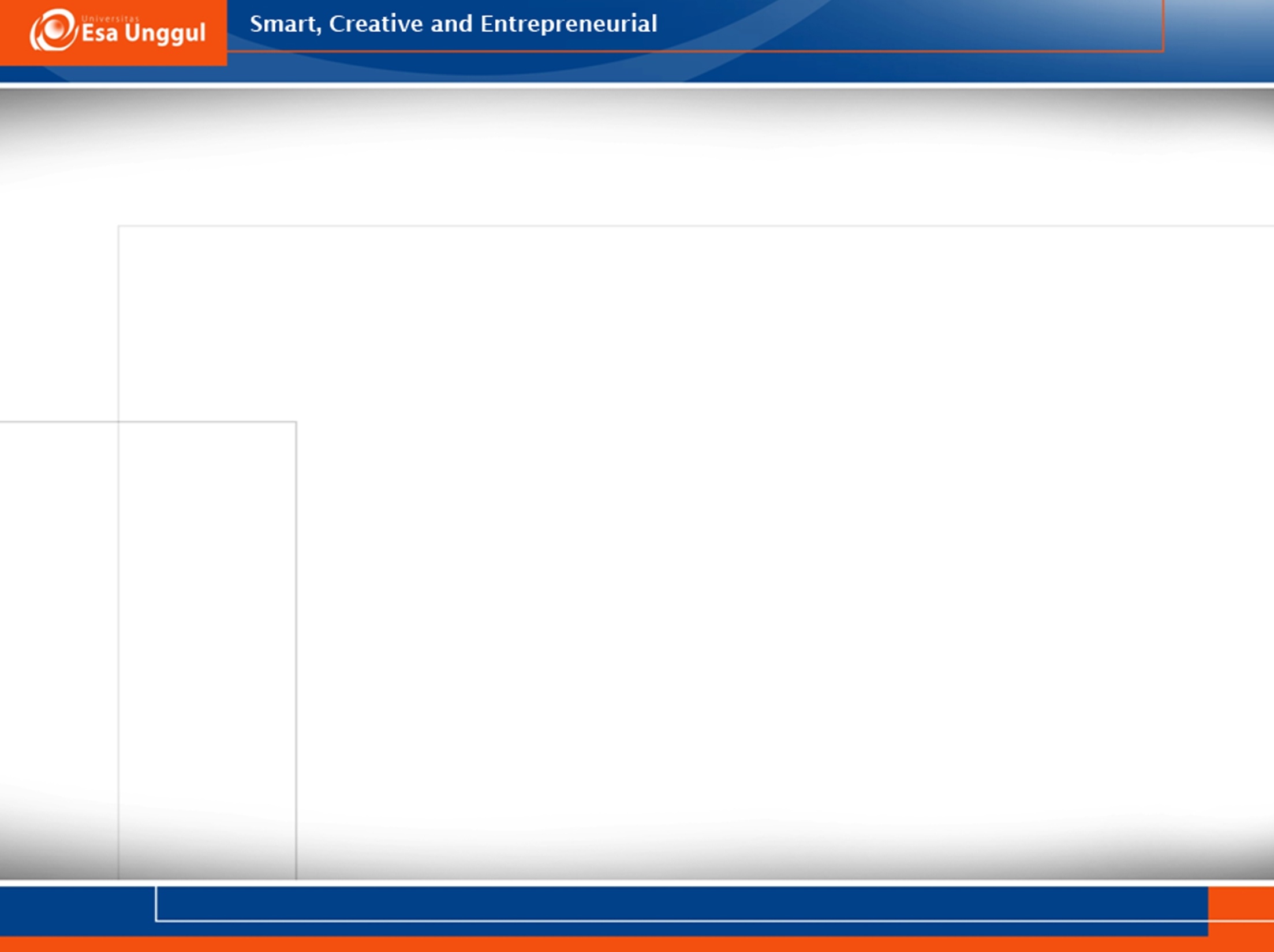 BUKU PEMBELAJARAN
Jeremy Dick, Elizabeth Hull, Ken Jackson,  Requirements Engineering, Springer-Verlag, 2004
Soren Lauesen Software Requirements - Styles and Techniques, Addison Wesley, 2002
Ian K. Bray , An Introduction to Requirements Engineering, Addison Wesley, 2002 
Colin Hood, Simon Wiedemann , Stefan FichtingerUrte Pautz ,Requirements Management, Springer-Verlag, 2008
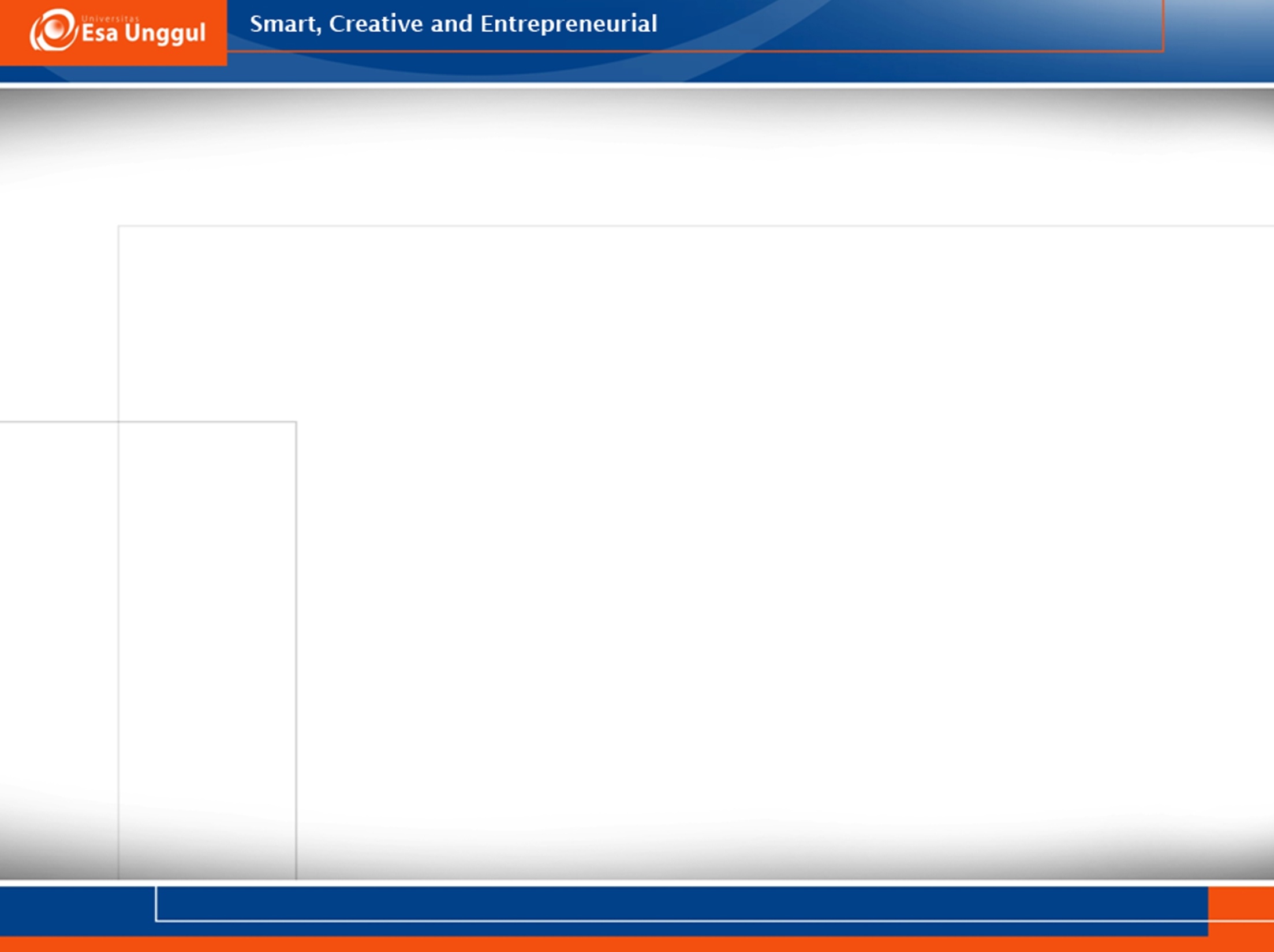 REFERENSI
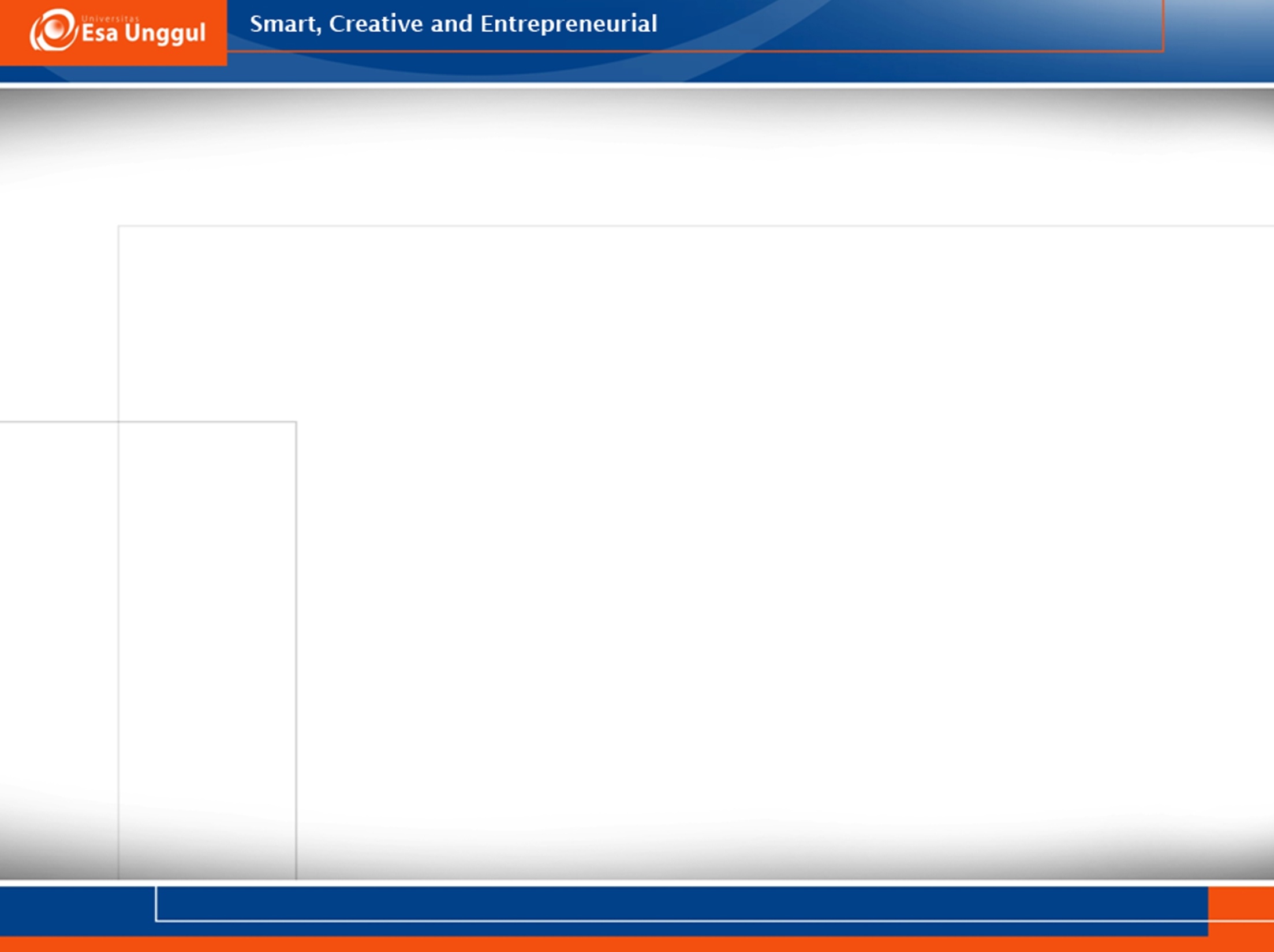 Pertanyaaan-pertanyaan kunci mengembangkan aplikasi asli.
Apakah aplikasi Anda menggunakan hanya fitur asli?
Karena aplikasi asli berjalan di sistem operasi perangkat - yang bertentangan dengan perambah web – shg mereka dapat memanfaatkan perangkat keras dan perangkat sepenuhnya fungsionalitasnya yang memungkinkan aplikasi asli mengakses fungsi perangkat seperti GPS,Bluetooth, akses offline, perpesanan SMS, pemberitahuan push, latar belakang, mengunduh data, dan buku alamat.
Teknologi pengembangan aplikasi native didukung penuh oleh prinsipal perangkat, seperti Apple, Google atau Microsoft.
Sekarang, perangkat API sedang menuju ke browser izinkan situs untuk mendapatkan kemampuan yang dulunya sangat asli. Namun, ini telah menjadi transisi yang lambat. Misalnya, tidak sampai iOS6 yang iPhone browser mulai memungkinkan akses ke kamera dan pustaka foto, empat penuhtahun setelah aplikasi asli mendapat kemampuan itu.
Apakah aplikasi Anda akan mendorong batas perangkat keras?
Manfaat nomor satu dari aplikasi asli adalah kinerja tinggi Contoh : Game seperti Angry Birds atau Infinity Blade dibuat sebagai aplikasi asli untuk memaksimalkan keuntungan fitur perangkat keras dan sistem operasi. 
Karena alasan ini, pengguna akhir sering memiliki persepsi yang berbeda tentang pribumi aplikasi vs aplikasi web.
Pengguna cenderung menganggap aplikasi asli sebagai tentang fungsi, sementara mereka melihat aplikasi web atau situs seluler sebagai konten
Persepsi tidak akurat, itu adalah harapan yang ada karena keterbatasan historis  browser di masa lalu
Faktor lain yang berkontribusi adalah tampilan dan nuansa aplikasi asli.
Aplikasi asli out-of-the-box cenderung terlihat dan terasa lebih seperti bagian terintegrasi dari perangkat karena mereka secara otomatis mewarisi operasi antarmuka pengguna sistem
Akankah audiens Anda mengunduh aplikasi?
Proses untuk pengguna untuk mendapatkan aplikasi asli : Aplikasi asli dikirimkan ke toko aplikasi, seperti Google Play atau Apple App Store.
Mengetahui niat audiens adalah kunci ketika menentukan platform yang tepat untuk Anda
Apakah Anda berencana menjual aplikasi?
Toko aplikasi membuat cara standar untuk memonetisasi aplikasi Anda, memungkinkan anda  untuk menagih pengguna karena mengunduhnya
Toko aplikasi mengambil persentase dari kedua penjualan aplikasi (misalnya 30% di Apple App Store)
Kapan tidak menggunakan native ?
Jika Anda tidak memiliki waktu pengembangan dan bakat : keputusan sulit memilih dan memilih platform dan perangkat mana yang harus didukung. Hanya pengguna iOS? Bagaimana dengan Android? Dan dapatkah Anda benar-benar mampu mengabaikan bahwa sebagian kecil dari pengguna masih menempel BlackBerry mereka? Jika Anda berencana mendukung lintas platform, perusahaan Anda perlu memiliki waktu dan bakat pengembangan untuk membangun terpisah aplikasi, dalam bahasa pemrograman yang berbeda, untuk setiap platform.
Jika Anda tidak memiliki pengguna yang konsisten dan setia : Ketika kita semua memiliki smartphone pertama kami, hal pertama yang kita lakukan adalah terburu-buru ke app store untuk mencari tahu semua aplikasi baru yang menakjubkan yang dapat kita unduh untuk mengisi layar ponsel. Tetapi beberapa tahun kemudian mereka semua mulai menumpuk dan aplikasi sudah mulai terlupakan
Kapan tidak menggunakan native ?
Jika Anda tidak memiliki beck-end infrastructure : Seringkali bagian paling sulit dalam membangun aplikasi bukanlah aplikasi itu sendiri, tetapi mengintegrasikannya ke dalam infrastruktur backend perusahaan Anda. Aplikasi asli bergantung pada API untuk memperkuat konten dan fungsinya. Itu artinya kamu perlu memiliki API yang bersih dan terdokumentasi dengan baik yang mampu memberikan semua data ke aplikasi Anda. Jika Anda belum menyelesaikan pekerjaan untuk membuat API infrastruktur ini dapat menambah banyak pekerjaan untuk mengirimkan aplikasi Anda. Namun, ada solusi termasuk backend sebagai penyedia layanan (BaaS), seperti Kinvey, yang memudahkan mengintegrasikan aplikasi apa pun dengan perusahaan tersebut sistem backend plus data dari layanan pihak ketiga apa pun
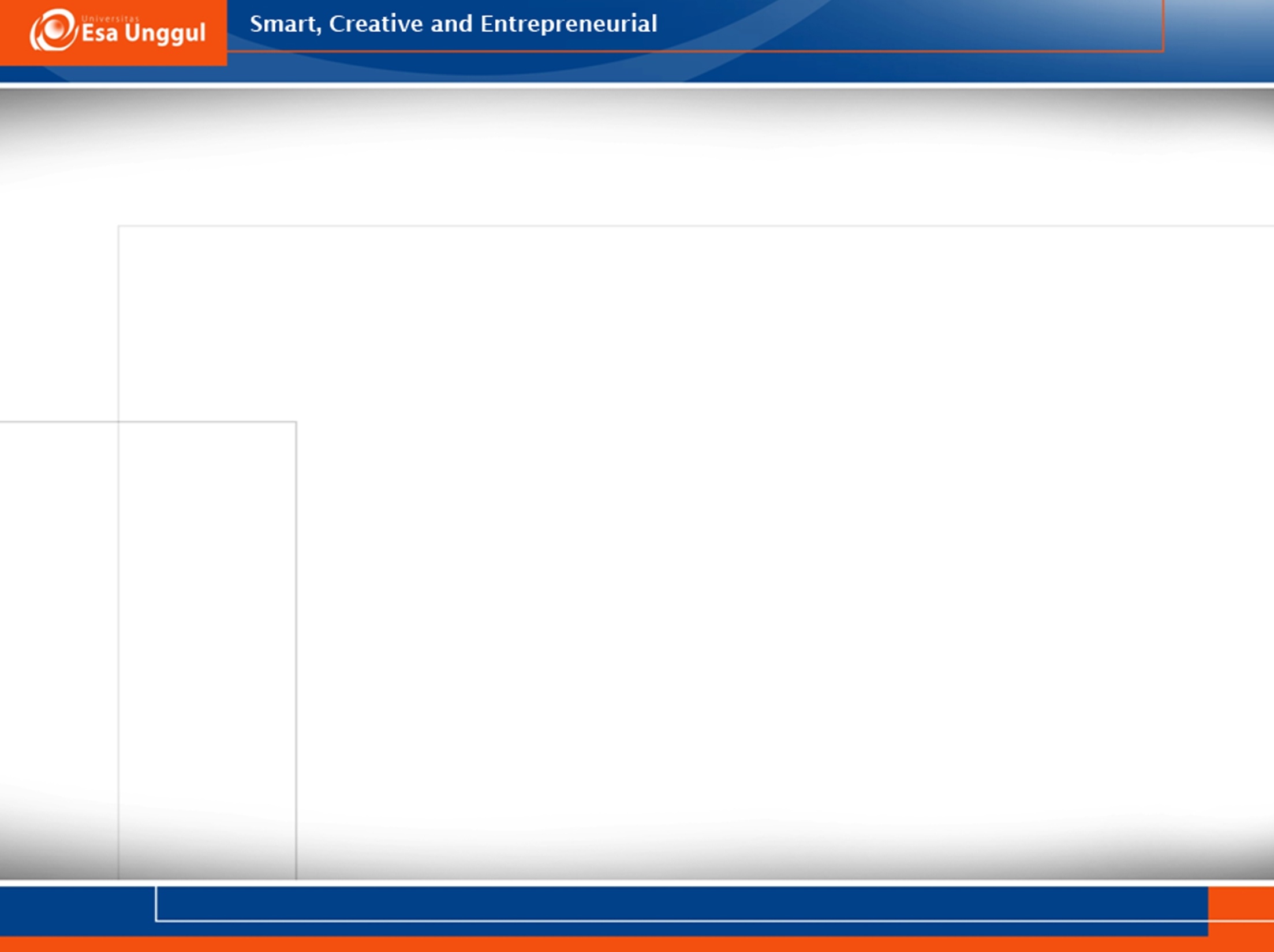 Native Tools
Xcode
Android SDK 
Eclipse Android Studio
Visual Studio (Visual Studio Express 2012 / Visual Studio Professional 2012)
TERIMA KASIH